Minds On: Content QuizAction:Introductory LectureChapter 1: A closer lookConsolidation: Revisit Island Survival Priorities
Note Taking: ‘Top Tips’
1. Go to class prepared.
Bring highlighters, pens, sticky notes – whatever tools work for you.
Read the assigned material before class.  Make notations about material you don’t understand.  You will have a better understanding of the important points.
2. Improve your listening skills.
Make a conscious effort to pay attention.  Concentrate on concentrating.
Listen for signals from the lecturer that tell you what is important. For example, “Make sure you get this down,” or repetition of phrases.
Concentrate on the important words and omit the unimportant words (form words such as he, she, have, some, be, do, in, at, etc.)
3. Develop a note taking method that works for you.
Write on one side of the paper only.
Leave blank spaces to add comments later.
Make your notes as brief as possible.  Never use a sentence when you can use a phrase.
Develop a system of abbreviations and symbols – w/out, bc,
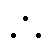 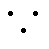 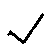 4. Pay close attention to the content.
Include details, facts, examples, etc.
Definitions, word for word.
Lists of things being discussed
Information that is repeated or spelled out.
5. Review and edit your notes.
Edit for words and phrases that are illegible or don’t make sense.  Write out abbreviated words that might be unclear later.
Note anything you don’t understand by underlining or highlighting so you can ask the teacher.
Consider rewriting or retyping your notes..